人教精通版四年级上册
Unit4 How’s the weather today?
WWW.PPT818.COM
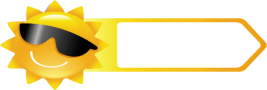 Review
Let’s chant
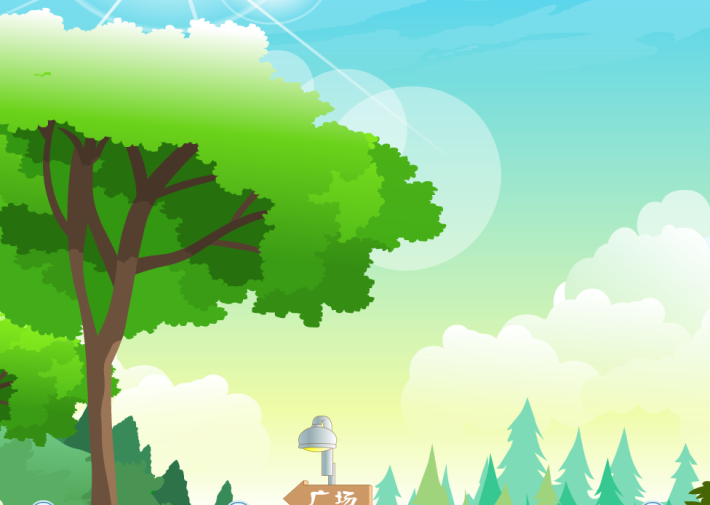 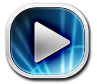 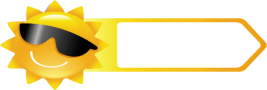 Review
Quick response
Game
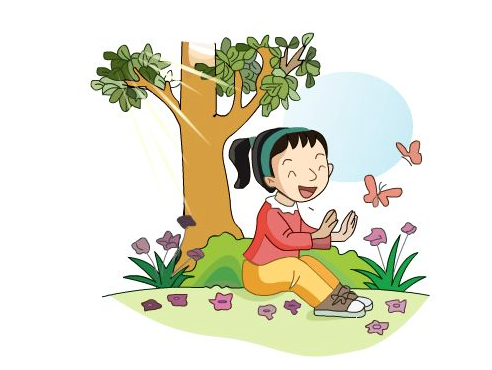 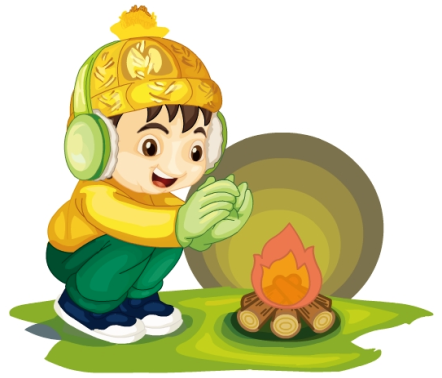 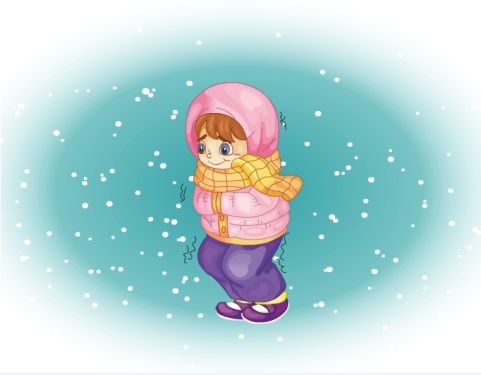 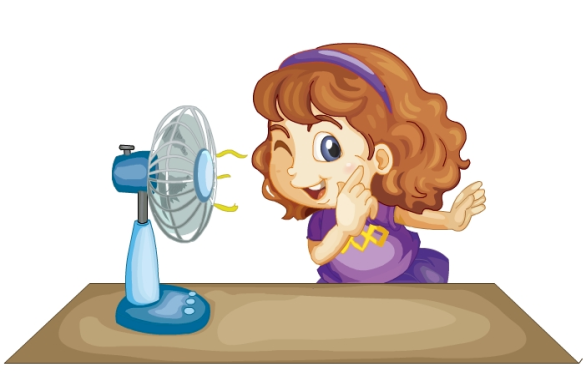 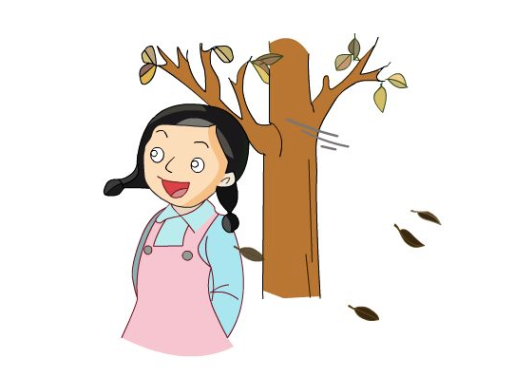 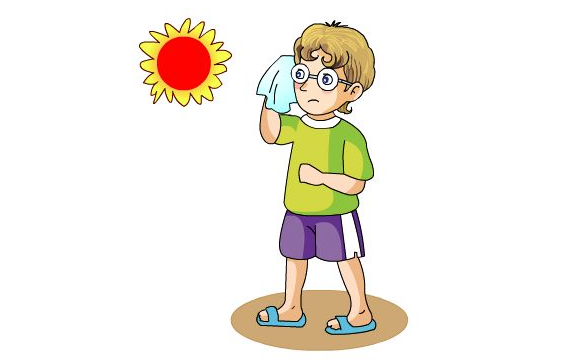 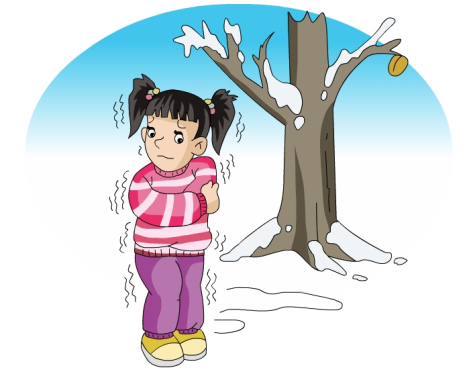 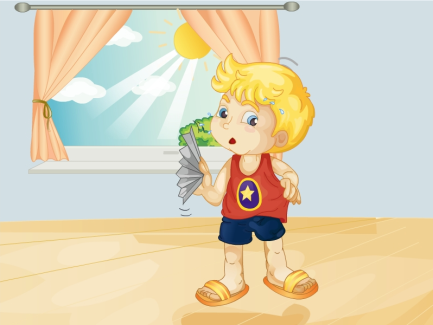 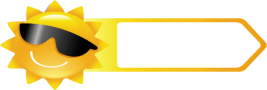 Review
Look and say
It’s … today. Can I have … ?
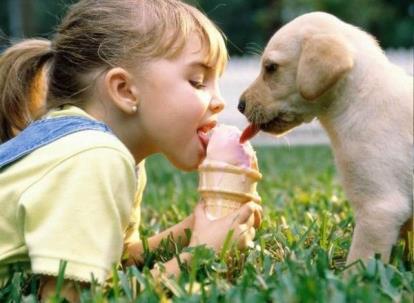 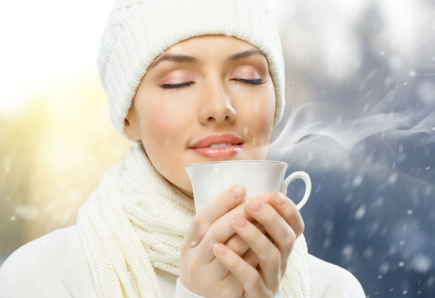 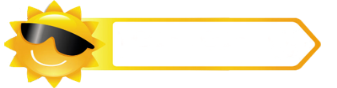 Presentation
Let’s learn
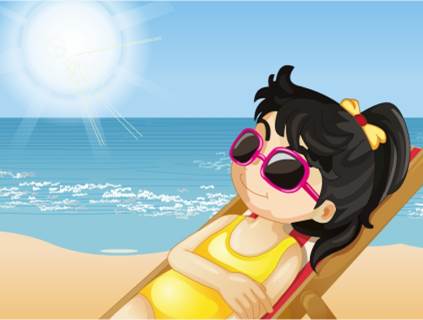 sunny
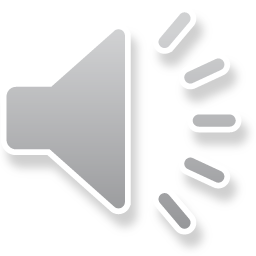 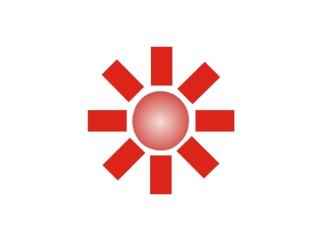 It’s sunny.
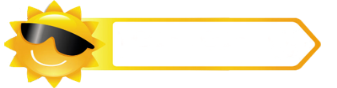 Presentation
Let’s learn
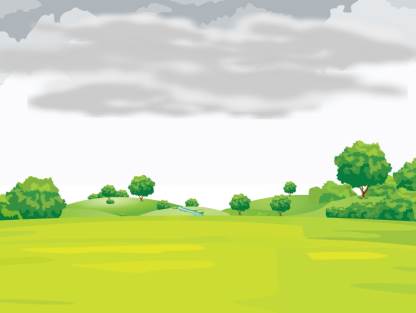 cloudy
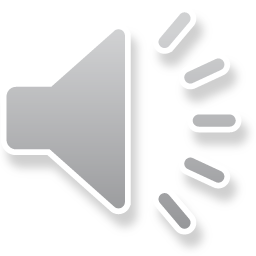 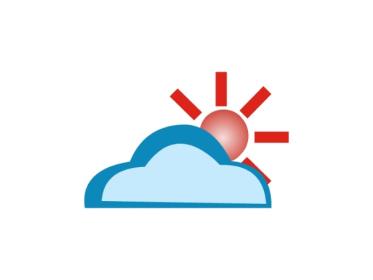 It’s cloudy.
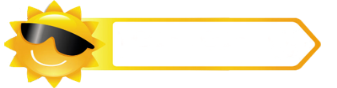 Presentation
Look and say
How’s the weather today?
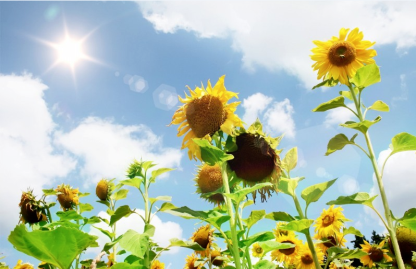 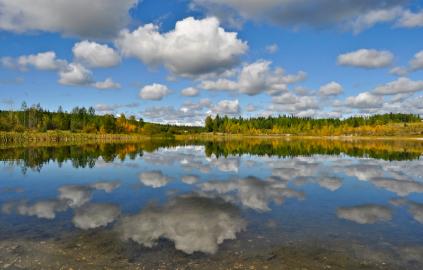 cloudy
sunny
It’s _____ today.
It’s ____ today.
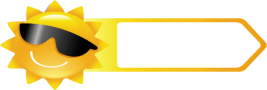 Practice
Look and match
Game 1
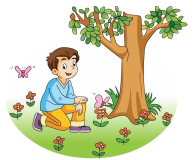 cloudy
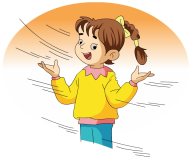 hot
cold
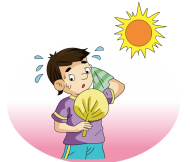 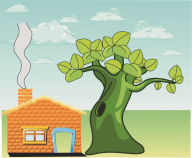 warm
sunny
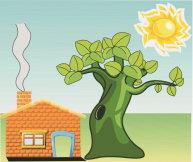 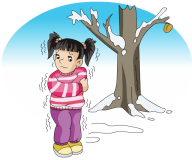 cool
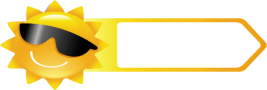 Practice
What’s missing?
Game 2
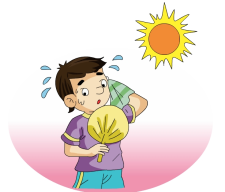 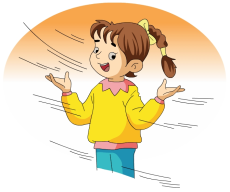 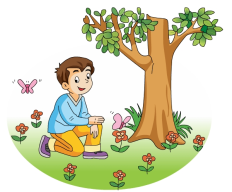 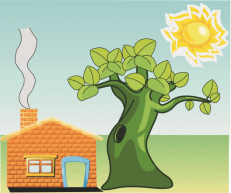 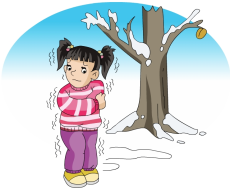 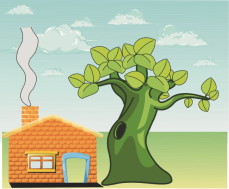 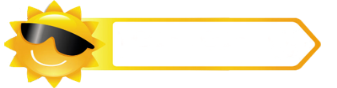 Presentation
Look and say
Guess! What are they talking about?
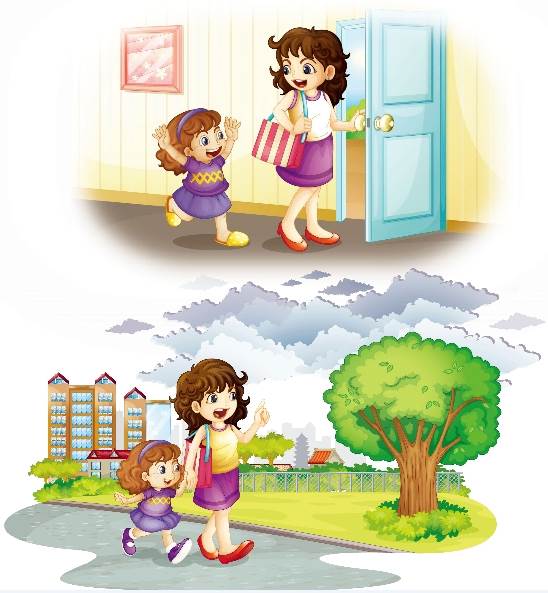 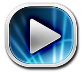 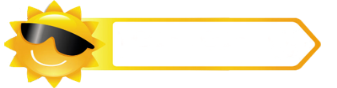 Presentation
Listen and imitate
2
5
1
It’s sunny. Let’s go shopping.
Yes, it is.
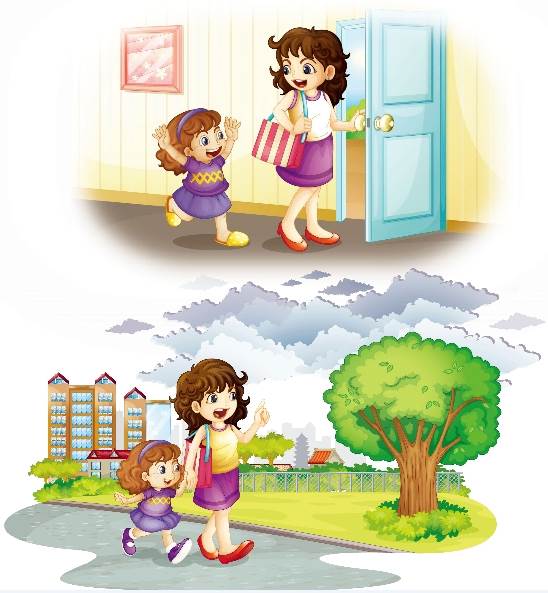 Mum, how’s the weather today?
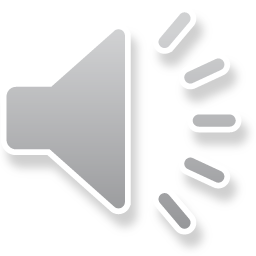 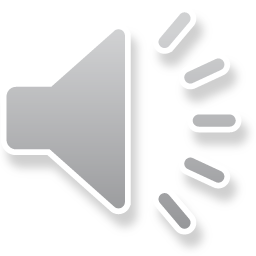 Great!
4
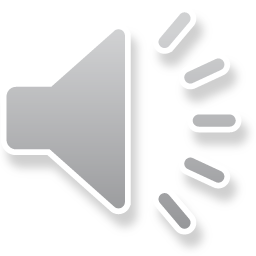 Oh, dear. It’s cloudy now.
3
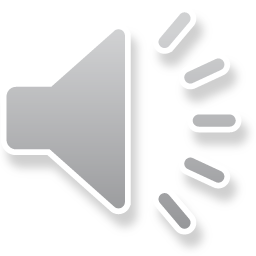 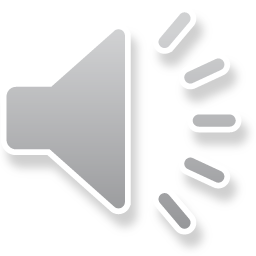 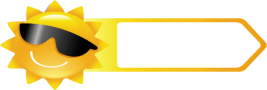 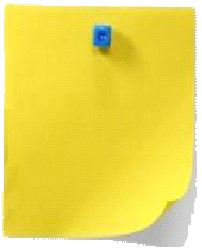 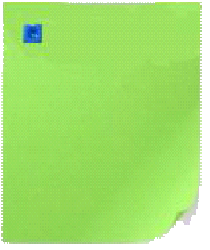 Read together.
(齐读)
Read in groups.
  (分组读）
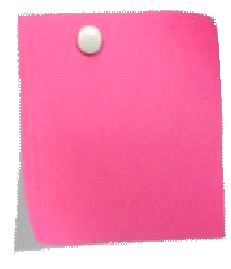 Read in roles.
（分角色读）
Practice
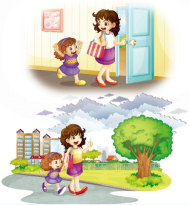 Let’s read
3
1
2
Show time
两人一组，练习对话并表演，其他同学评价。
Good
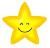 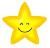 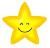 Great
Excellent
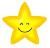 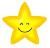 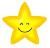 Just read and write
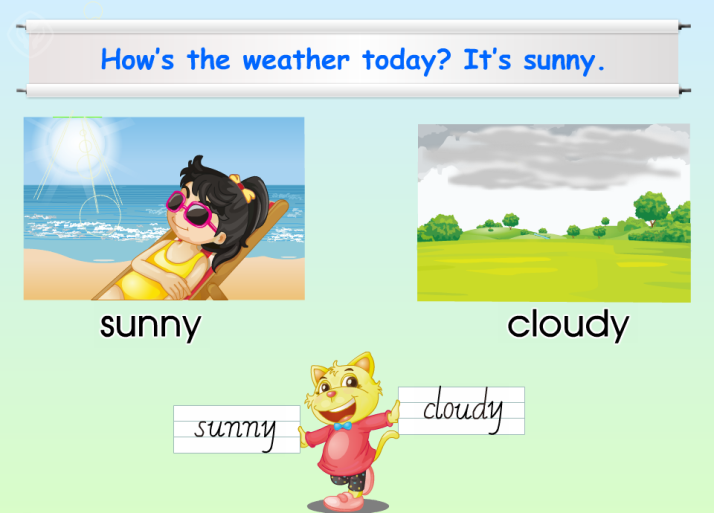 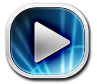 Ask and answer
—How’s the weather in Harbin today?
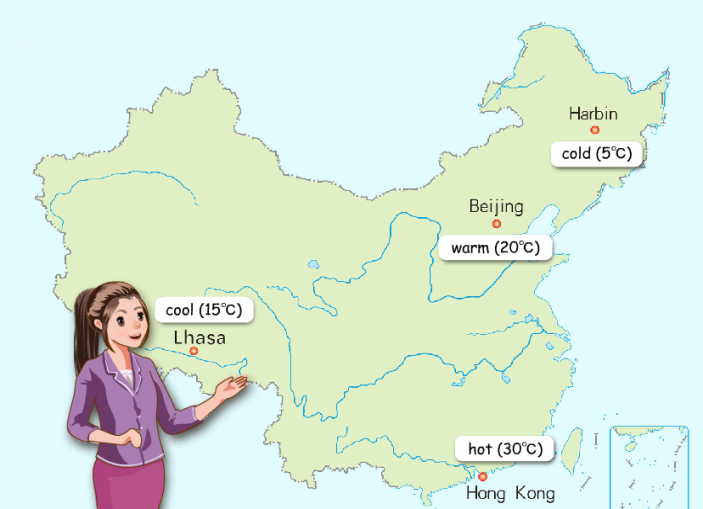 —It’s sunny today.
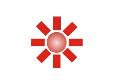 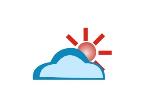 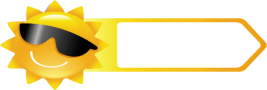 Practice
Let’s sing
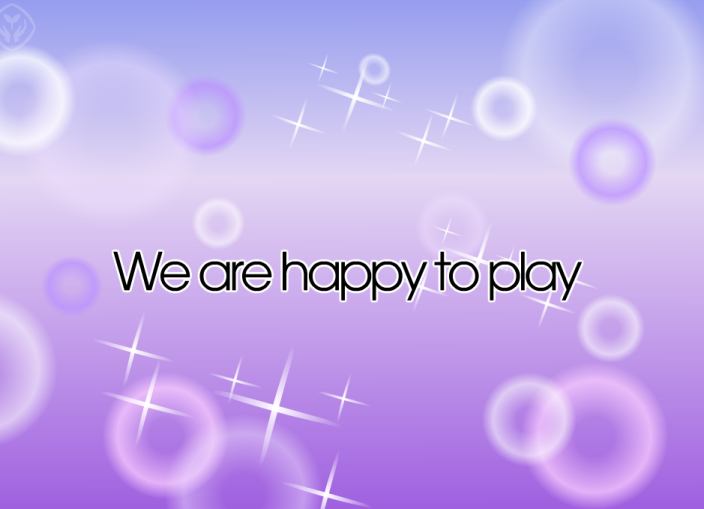 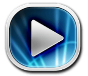 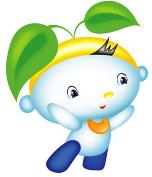 Summary
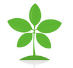 本课学习的描述天气状况的单词有:
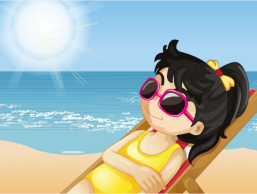 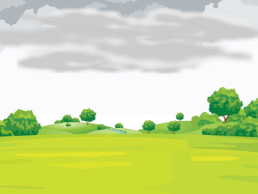 sunny
cloudy
Summary
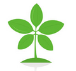 如何询问天气状况，并做相应回答呢？
—How’s the weather today?
—It’s … today.
Homework
1. 跟读Just talk部分的课文录音，并注意语音、语调。
2.观看天气预报节目，搜集各种天气图标，并在图标下面
写出正确的英文单词。
3. 预习Lesson 23。
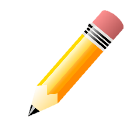 Close